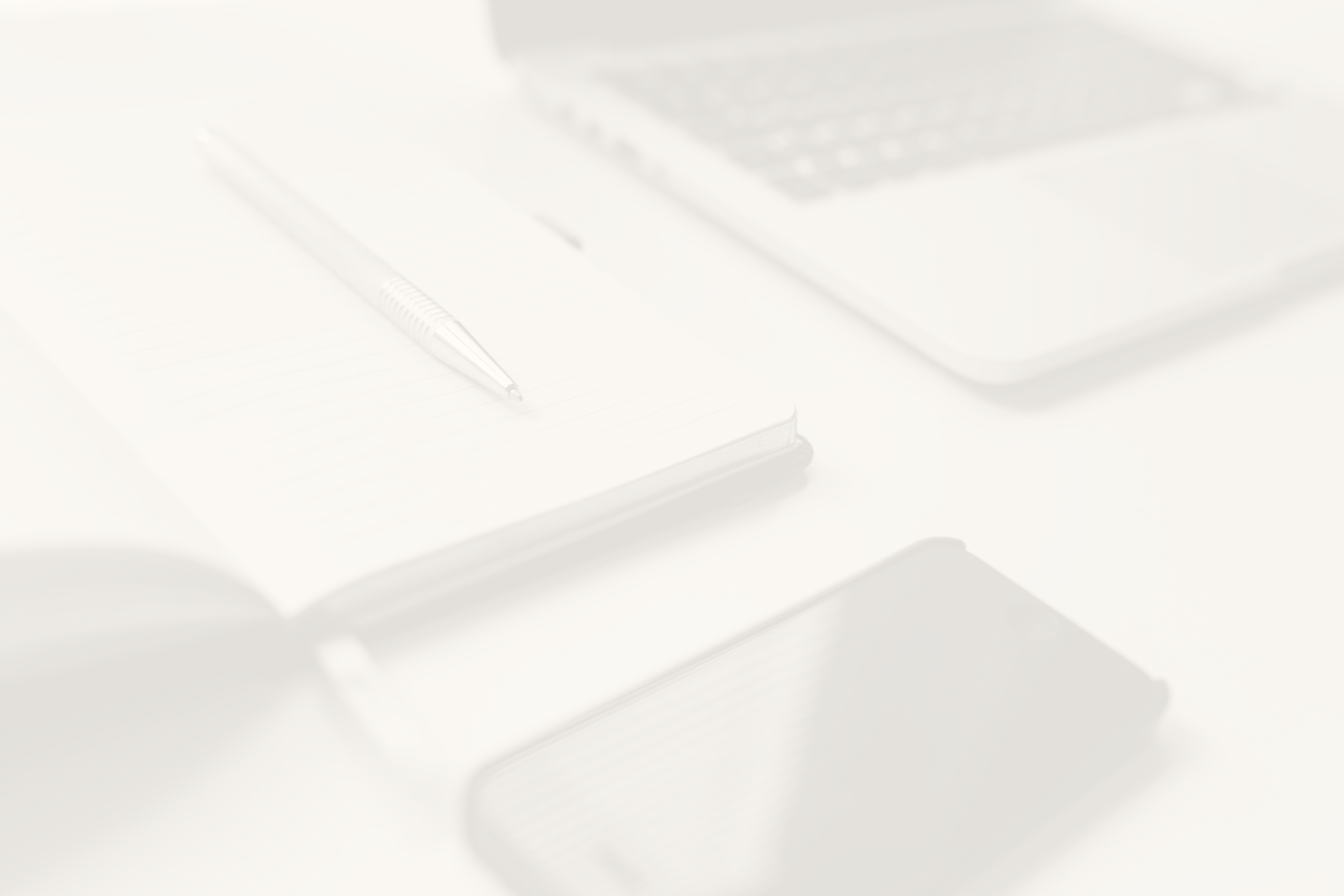 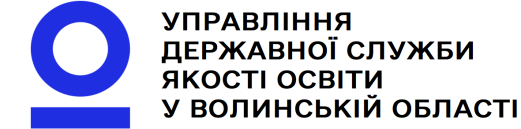 Види небезпек при користуванні
мережею Інтернет:
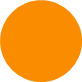 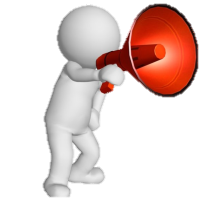 Зміст
доступ до інформації, яка не призначена для дітей відповідного віку
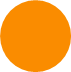 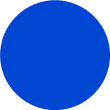 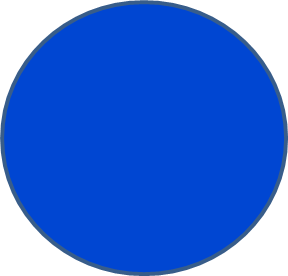 пропонування дій, які можуть загрожувати безпеці дітей, шахрайство
Поведінка
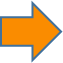 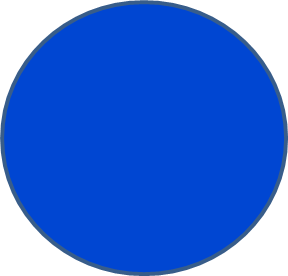 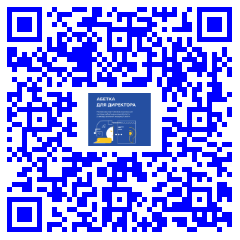 Небезпечні 
контакти
спілкування через чати, файлообмінники, месенджери
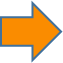 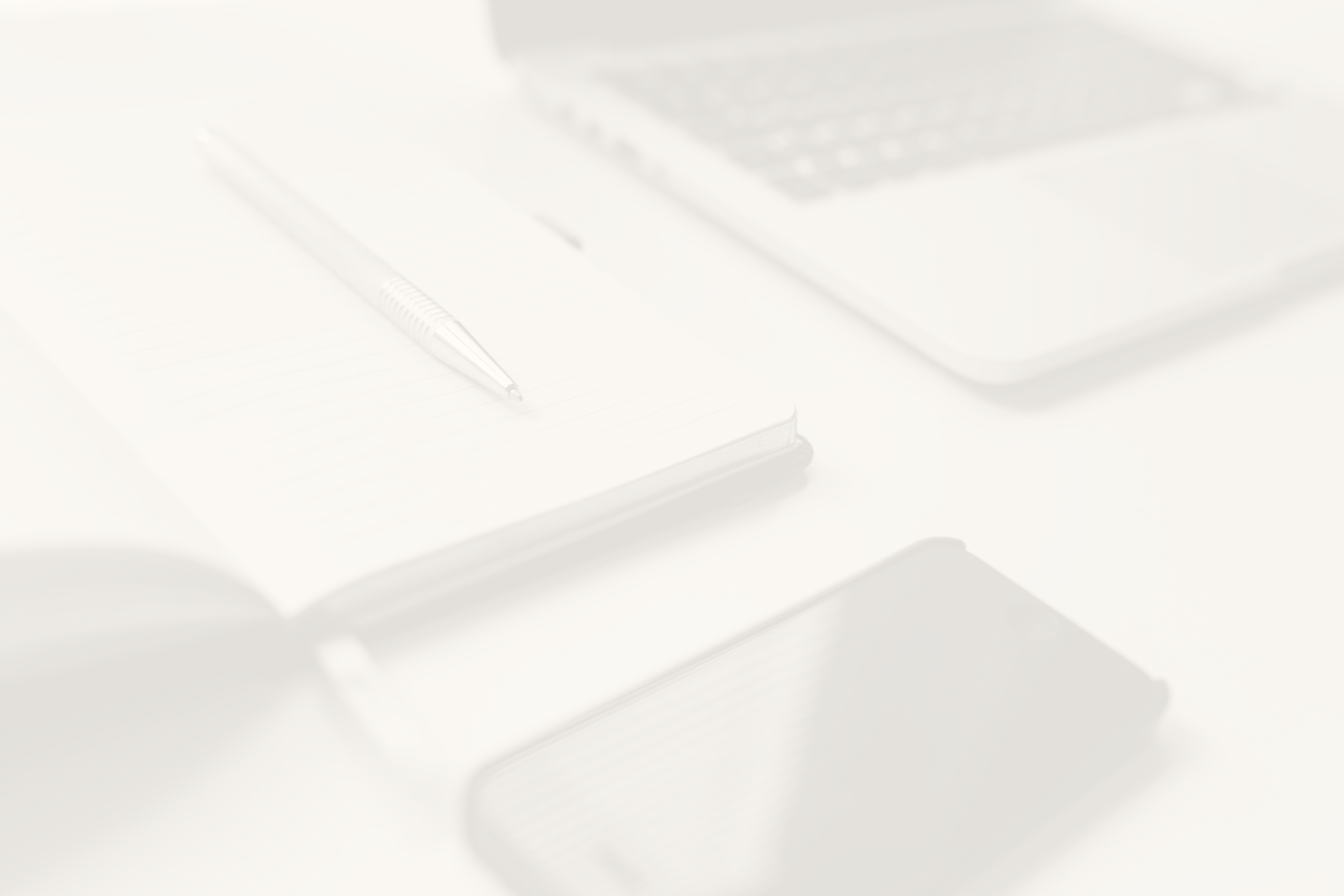 Політика закладу освіти щодо безпечного користування мережею Інтернет, передбачає:
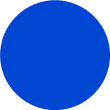 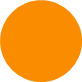 1
2
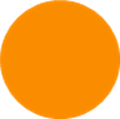 3
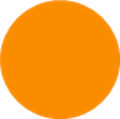 Наявність контент-фільтрів (на жаль, жоден із фільтрів не може гарантувати 100% ефективності, але принаймні ресурси, які містять інформацію про дискримінацію, наркотичні засоби, інші психотропні речовини, шкідливе програмне забезпечення, порнографію, сайти, що просувають інформацію про навмисне завдання шкоди здоров’ю, насилля тощо не будуть доступними під час користування мережею Інтернет у школі)
Наявність антивірусних програм та їх вчасне оновлення
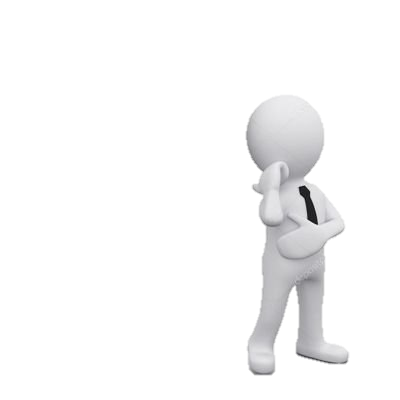 Користування Інтернет-ресурсами під час навчальних занять під наглядом педагогів
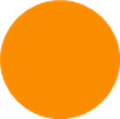 4
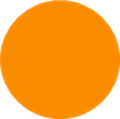 5
Моніторинг шкільних ресурсів (вебсайт, сторінки у соціальних мережах) на предмет розміщення на них несанкціонованої інформації
Навчання педагогів, учнів правилам безпечного користування мережею Інтернет; інформаційно-цифрова компетентність
має стати наскрізною в усіх навчальних предметах та курсах освітньої програми закладу
6
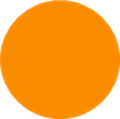 Захист персональних даних учасників освітнього процесу
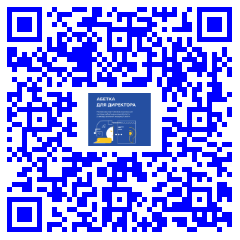 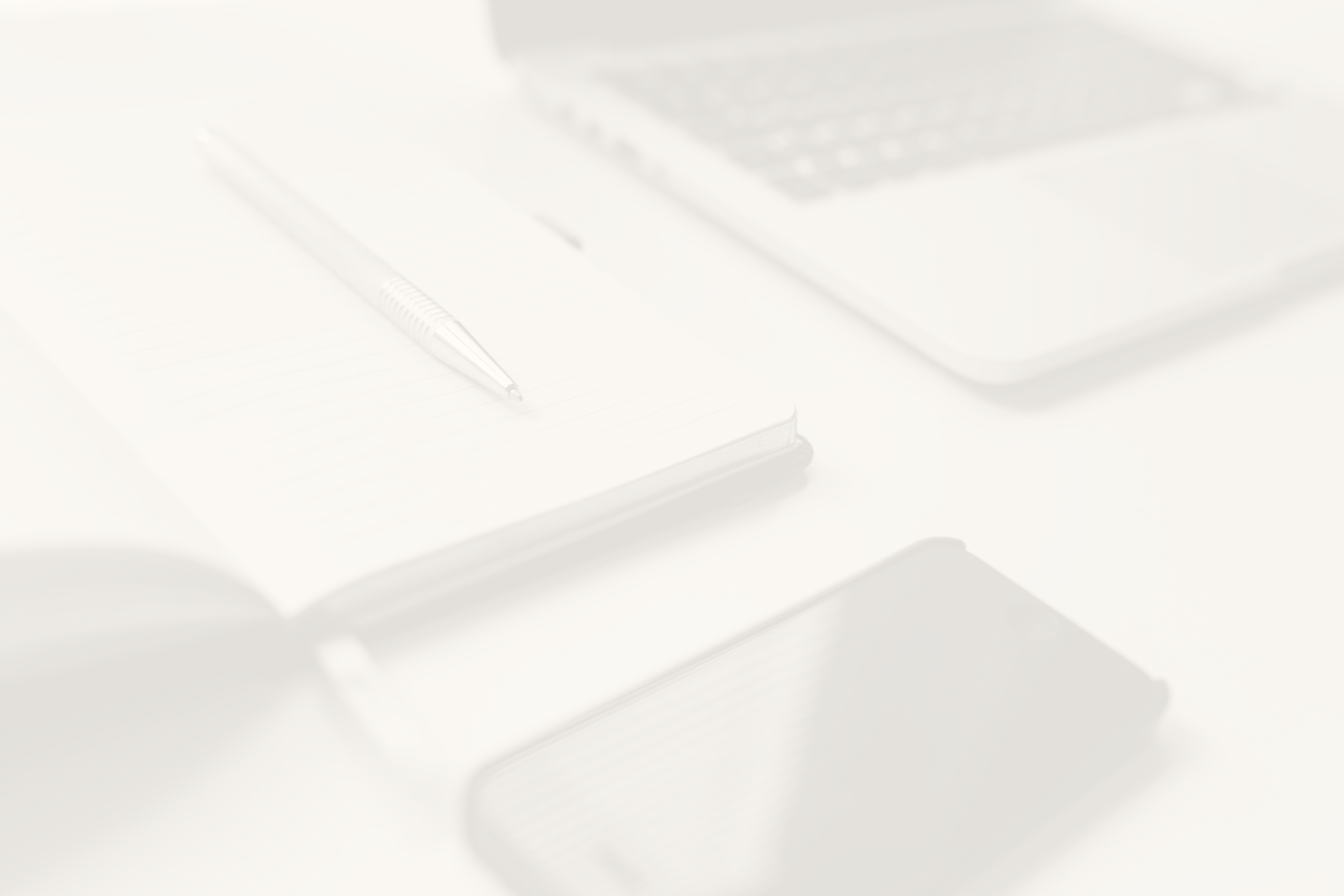 Політика закладу освіти щодо безпечного користування мережею Інтернет не допускає:
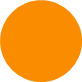 збирання, зберігання, використання та поширення конфіденційної інформації про особу без її згоди крім випадків, визначених законодавством, і лише в інтересах національної безпеки, економічного добробуту та прав людини (частина 2 статті 32 Конституції України)
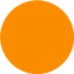 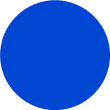 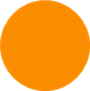 • проведення заходів публічного характеру в закладі та
	          відсутності прямої заборони батьків, інших законних 	             	           представників дитини на зйомку та розміщення                       	          матеріалів (частини 1, 3 статті 307 Цивільного кодексу    	        України);
               • здійснення зйомки та розміщення матеріалів в інтересах національної безпеки, економічного добробуту та прав людини (частина 2 статті 32 Конституції України);
    • якщо відзняті матеріали не дають можливості ідентифікувати особу дитини (Рішення Європейського суду з прав людини у справі Kahn vs. Germany від 17 березня 2016 р.)
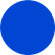 Дозвіл 
не потрібен
у разі:
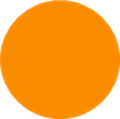 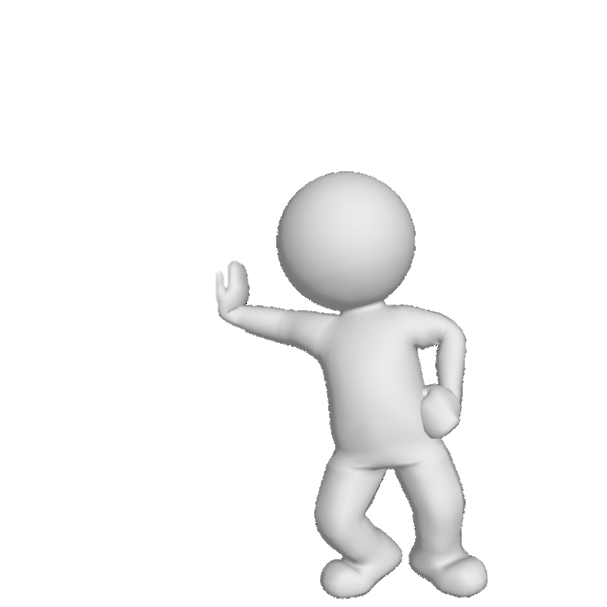 У закладі варто розробити правила користування мережею Інтернет для учнів
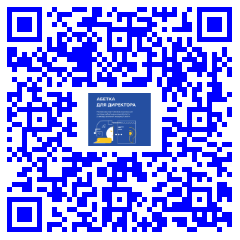 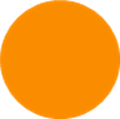 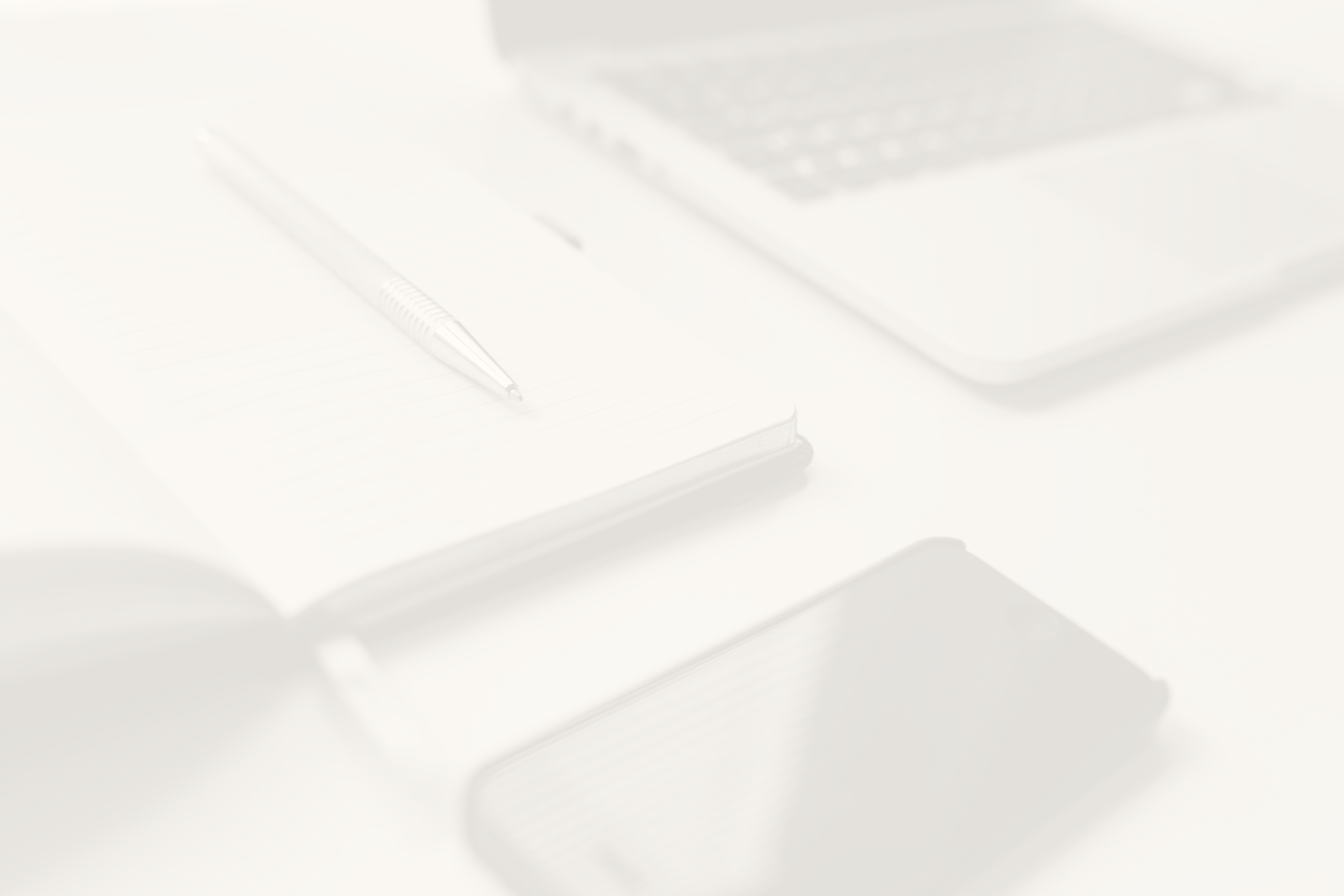 Загальні правила, які мають знати і виконувати всі учні:
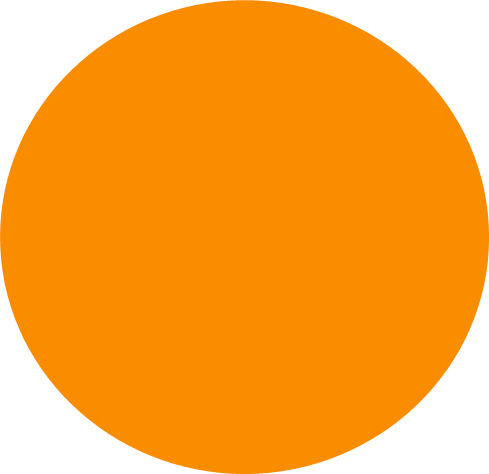 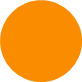 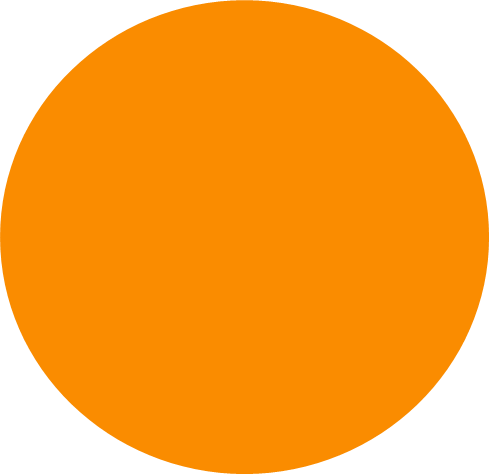 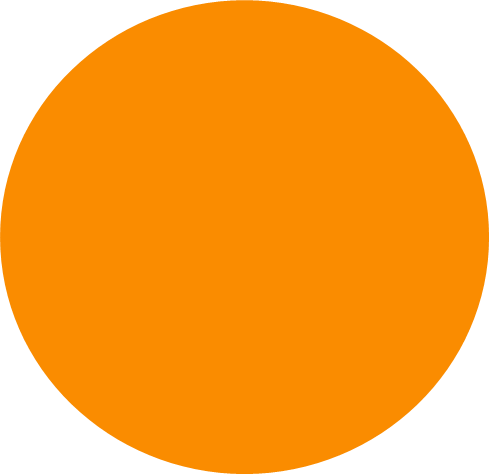 Не повідомляй незнайомцям, з якими ти спілкуєшся в Інтернеті, про своїх батьків, місце їхньої роботи, свою адресу та не зустрічайся з ними в реальному житті
Не потрібно переходити за покликаннями, які надходять з незнайомих @адрес чи у повідомленнях від невідомих адресатів в месенджерах; такі повідомлення варто ігнорувати/блокувати
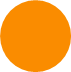 Тримайте свої паролі у секреті від сторонніх осіб, а не від батьків
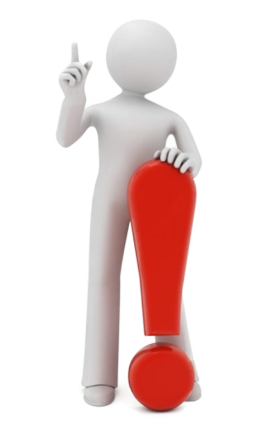 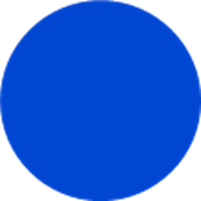 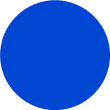 Акцентуємо увагу керівників закладів загальної середньої освіти:
Чи забезпечують наявні фільтри, антивірусні програми та інші заходи безпечний доступ до мережі Інтернет?
Чи отримують педагоги достатньо інформації/навчання щодо питань безпеки дітей в Інтернеті?
Чи захищені бази персональних даних учасників освітнього процесу?
Чи розглядаються питання безпечного користування Інтернетом під час проведення навчальних занять і бесід із учнями в позаурочний час?
Чи проводиться інформаційна робота з батьками учнів щодо безпечного користування мережею Інтернет?
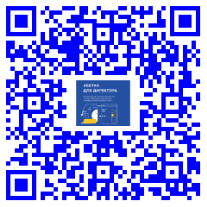